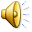 Портфолио6 «а» класса
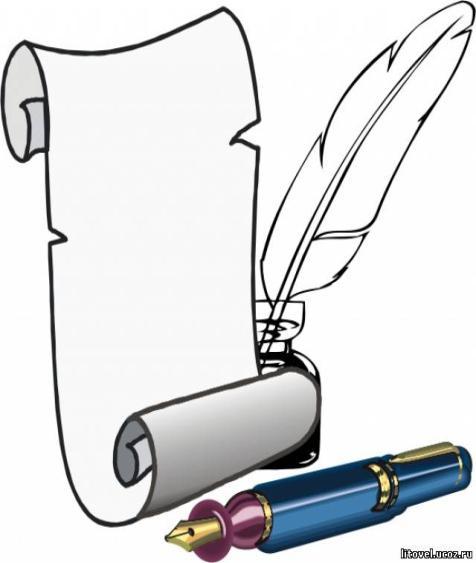 1,2,3,4,5,6-классы
Составила  классный руководитель Сухомлина Е.В.
Вас приветствует наш класс «Дружба»! (6«А» класс)
Девиз : ни шагу назад и ни шагу на месте,
А только вперёд и только все вместе!
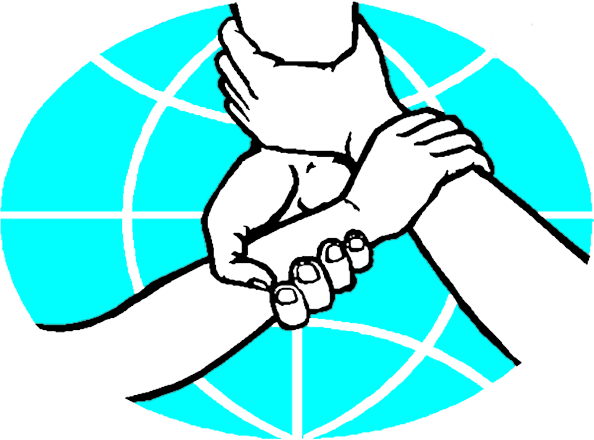 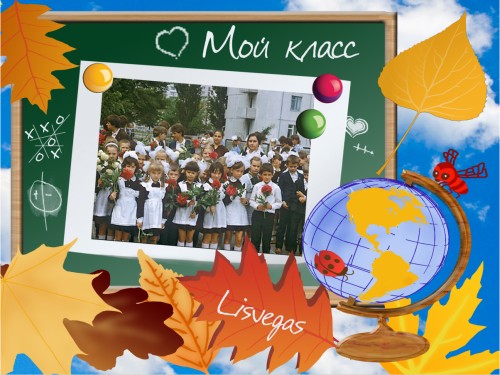 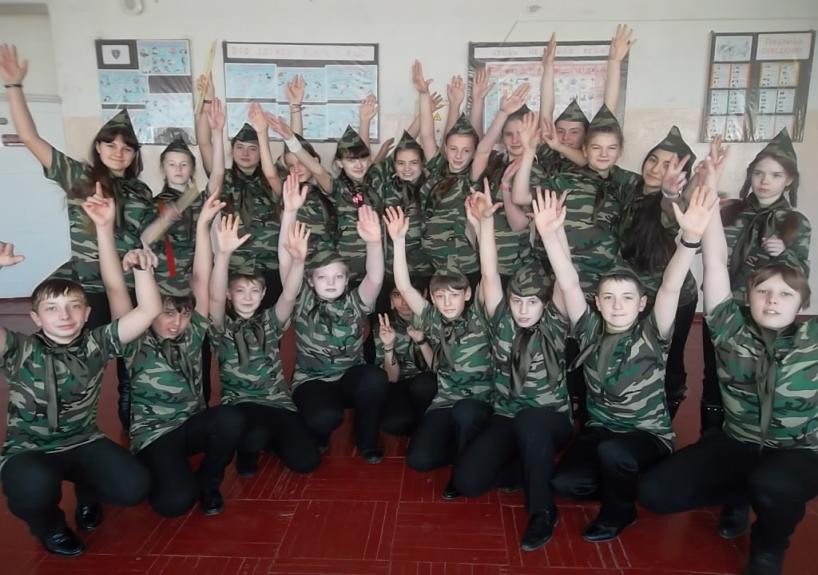 Характеристика класса
Количество учащихся в классе:
мальчиков -13,  девочек-13 

 Возрастной состав учащихся
 12-14 лет
Наши отличники
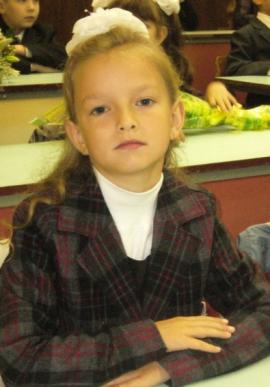 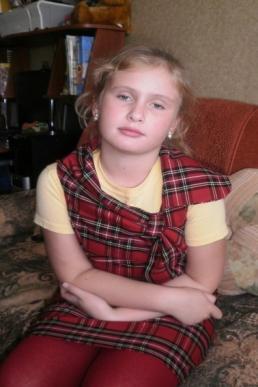 Соловьева А.
Отряскина Т.
Алова Д.
И хорошисты
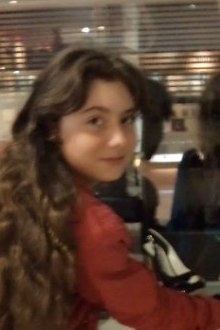 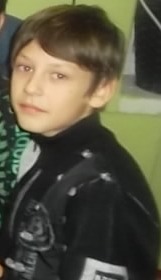 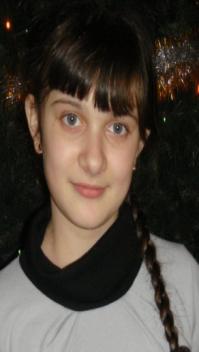 Лемешева Е.
Понамарева Н.
Дворяшин Е.
Хрявина Н.
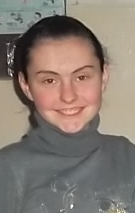 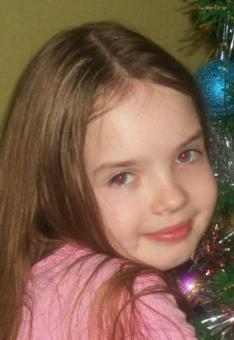 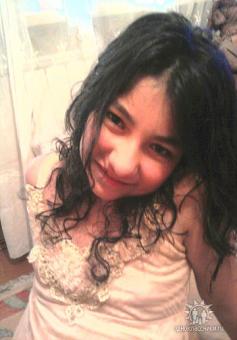 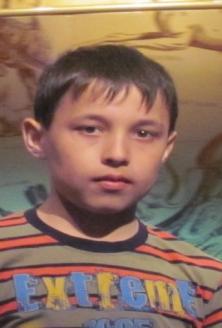 Хомутов В.
Кувшинова Н.
Лагутина А.
Самвелян А.
Успеваемость
Социальная карта класса
Проживают в полных семьях 18 человек. Условия воспитания в этих семьях удовлетворительные. Дети живут в хороших семейных условиях, где им оказаны должные: доброта и внимание.
 В неполных семьях проживают 8 человек. Но эти дети не обделены вниманием со стороны мам и бабушки. Четверо  учащихся проживают в многодетных семьях: Веселов Н,Хомутов В., Хрявина Н., Ласточкин В. В микрорайоне школы проживают: 22 человека.
Физическое развитие детей соответствует возрасту, но есть часто болеющие дети: Жуков Т., Маторина К.
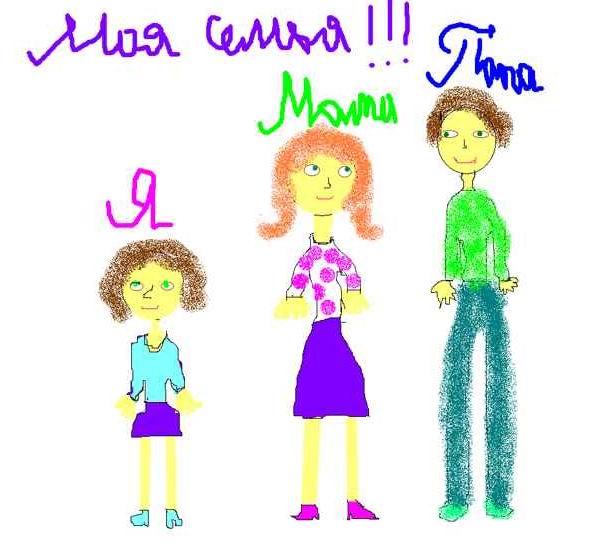 О наших родителях
Родители учеников – люди разного возраста, разнообразных профессий, отличаются друг от друга уровнем образованности, культуры, родительской активности. Многие родители положительно воздействуют на детей. Их отличает единство и согласованность требований в семье к детям, осведомленность о жизни ребенка, тесная связь с учителем, поиск рекомендаций и разрешение проблемных ситуаций по воспитанию детей. 
Есть семьи, в которых родители занимаются воспитанием своих детей не на должном уровне. Со стороны эти семьи поддерживают хорошие отношения, но здесь присутствует взаимное безразличие, имеют место постоянные семейные конфликты.
Наши увлечения
В музыкальной школе обучаются: Хомутов В., Кувшинова Е., Лагутина Н. 
В художественной школе –Хрявина Н.
В театральной студии- Лемешева К, Маторина К., Кувшинова Н.
Ласточкин В.- посещает секцию футбола.
 Дворяшин Е и Ханвердиев Р.-
занимаются вольной борьбой.
В танцевальный кружок ходят Соловьева А и Лолаев С.
А Начиналось все так…
Первый раз- 
в первый класс!
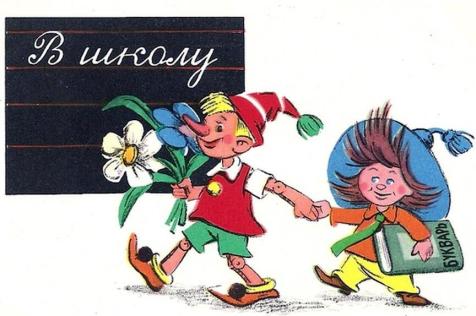 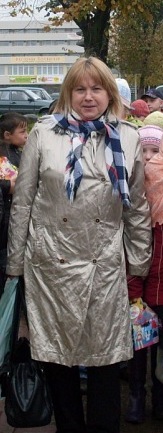 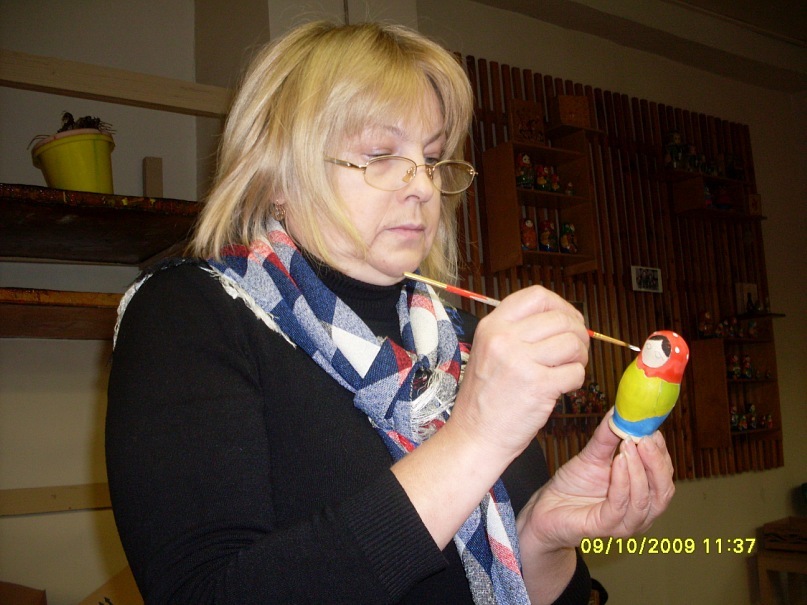 Наш первый учитель !
Лукашина Татьяна Дмитриевна!
Вот такими мы были
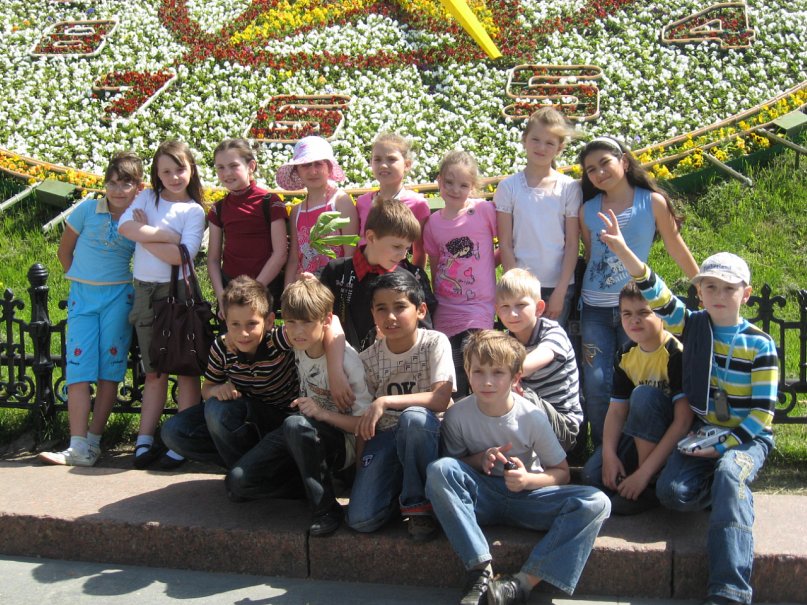 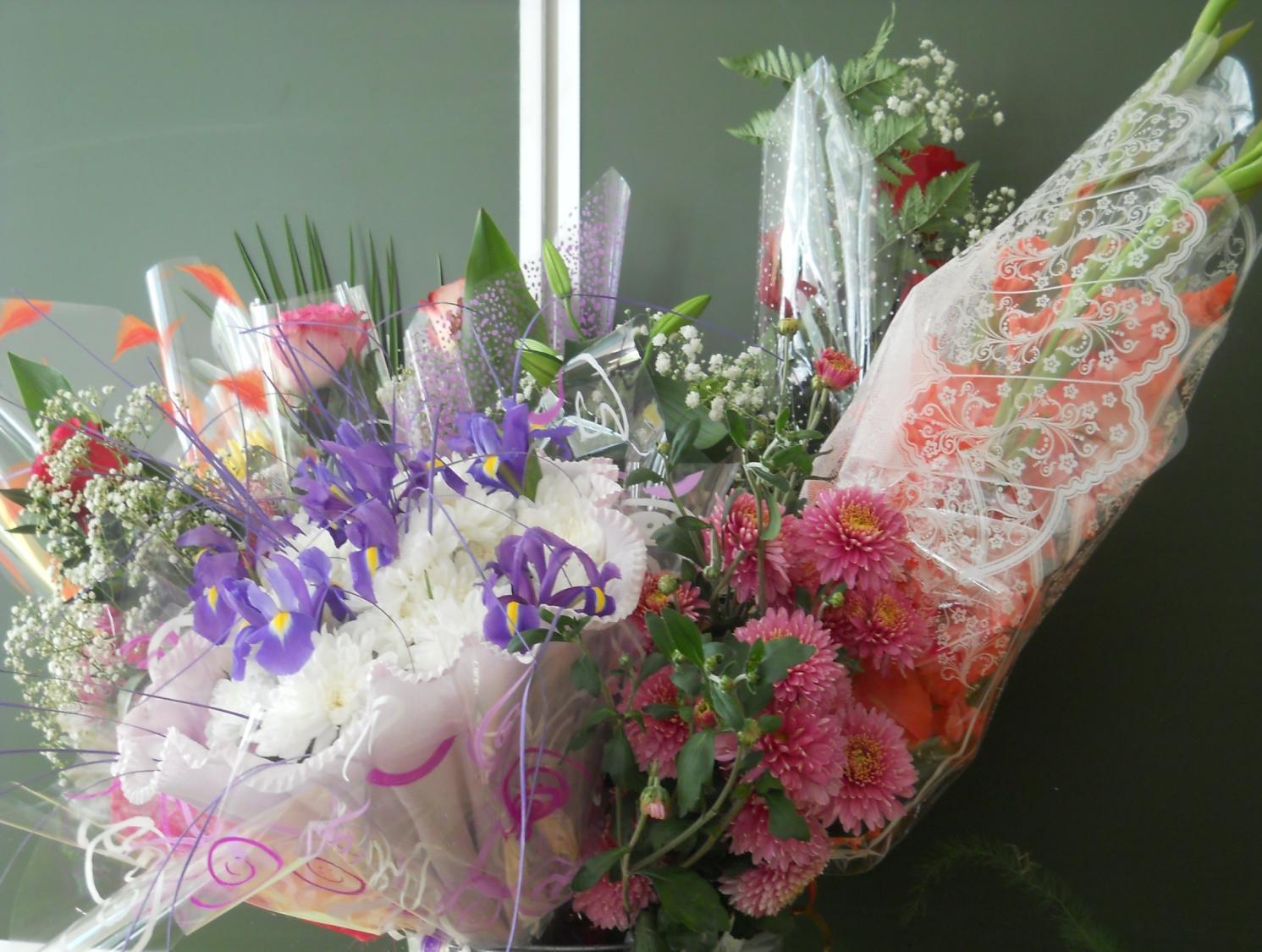 Спасибо первому учителю!
Благодаря нашему учителю – Татьяне Дмитриевне мы научились писать и считать, а самое главное мы научились дружить, думать и принимать решения, стали самостоятельными, полюбили школу!
начало творческогопути…
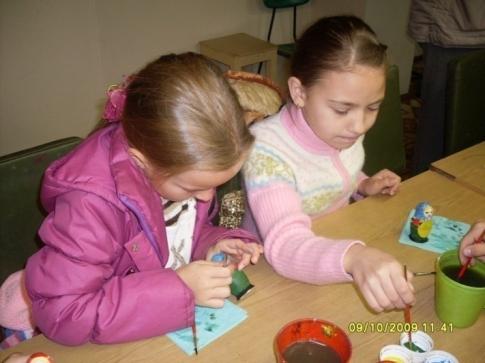 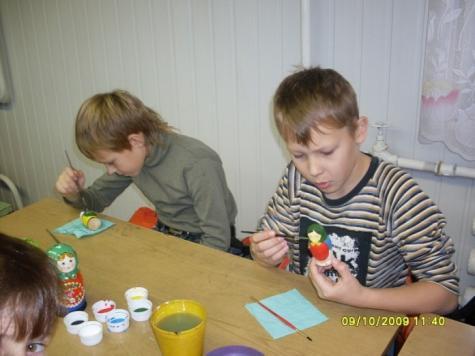 … и его продолжение
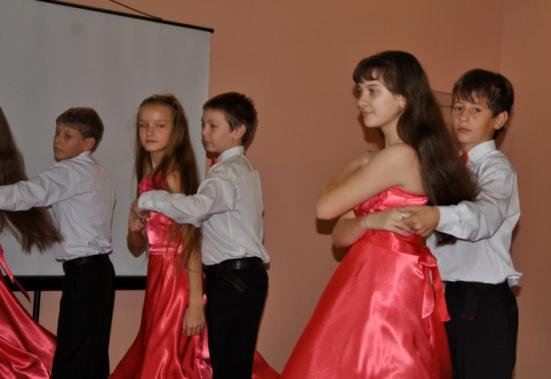 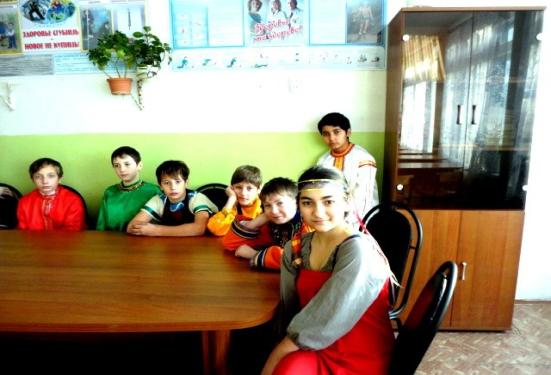 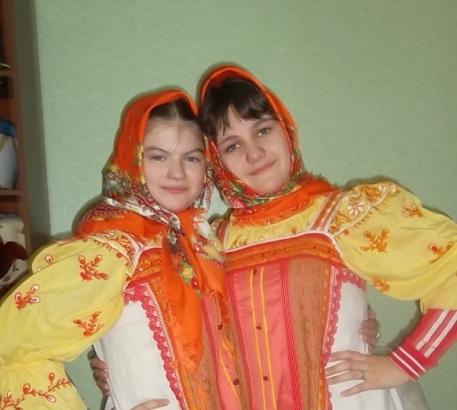 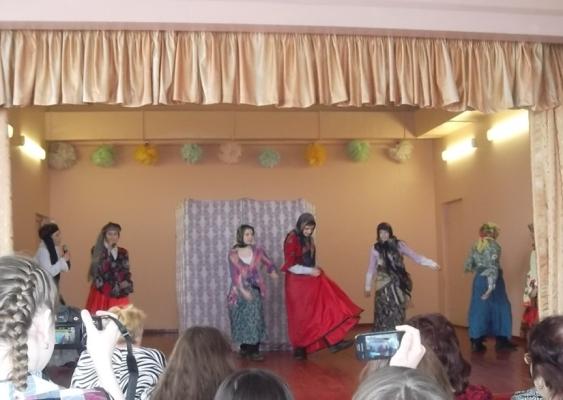 Классный руководитель с 5-го класса
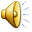 Сухомлина Елена Владимировна
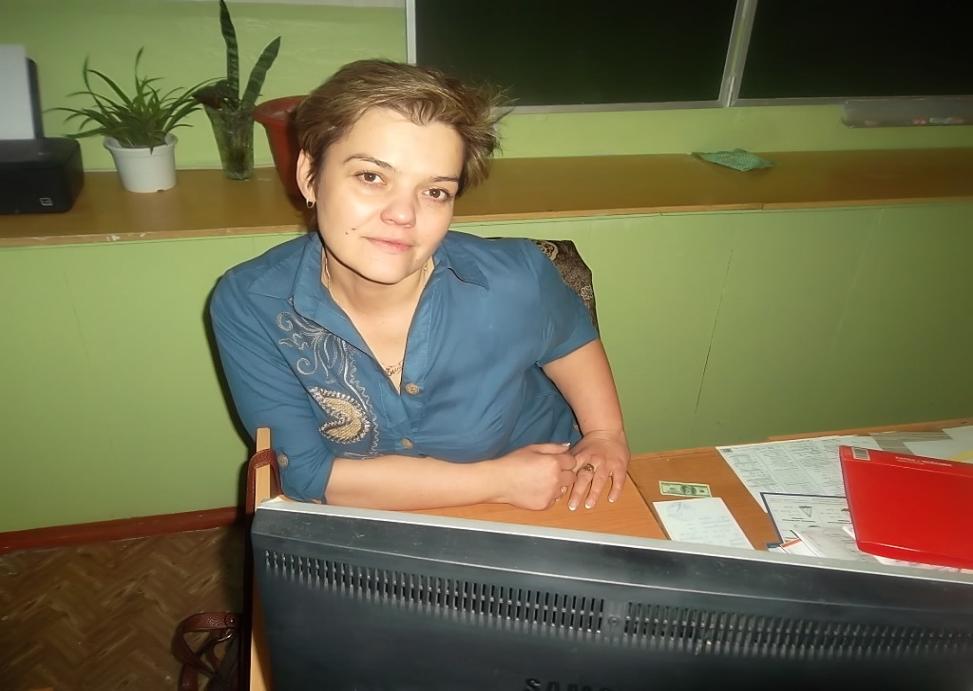 Мы Стремимся к знаниям
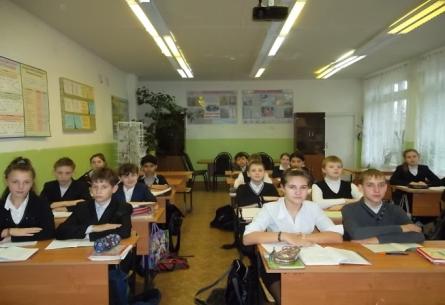 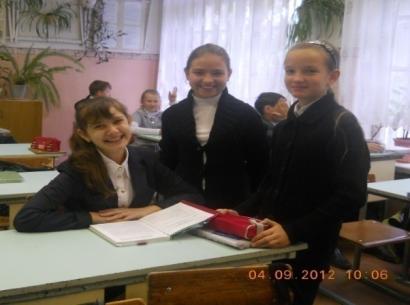 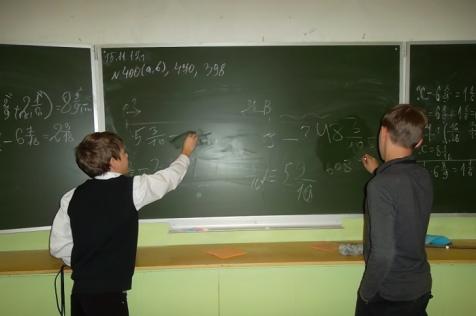 И к умениям !
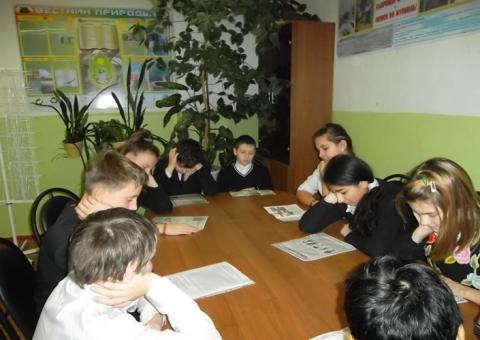 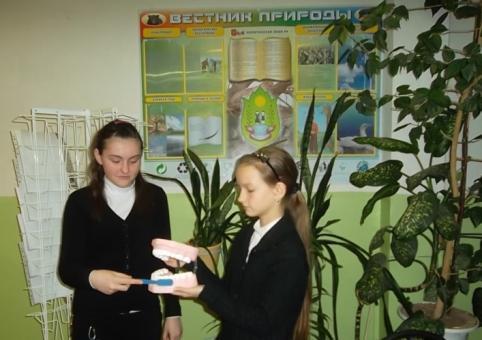 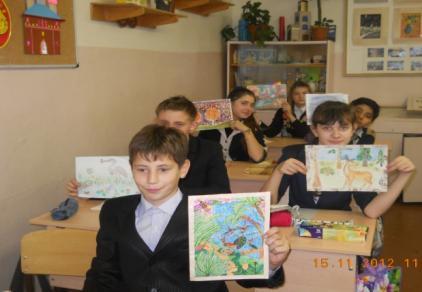 Ребята с интересом занимаются на всех уроках. На уроке литературного чтения – мы читаем стихи и рассказы, на математике – решаем задачи, на физкультуре – занимаемся спортом, готовимся стать большими спортсменами, на уроке английского языка– учимся новым иностранным словам, на окружающем мире – познаем законы природы, а на технологии – занимаемся творчеством. с интересом занимаются на всех уроках. На уроке литературного чтения – мы читаем стихи и рассказы, на математике – решаем задачи, на физкультуре – занимаемся спортом, готовимся стать большими спортсменами, на уроке английского языка– учимся новым иностранным словам, на окружающем мире – познаем законы природы, а на технологии – занимаемся творчеством.
Экскурсии
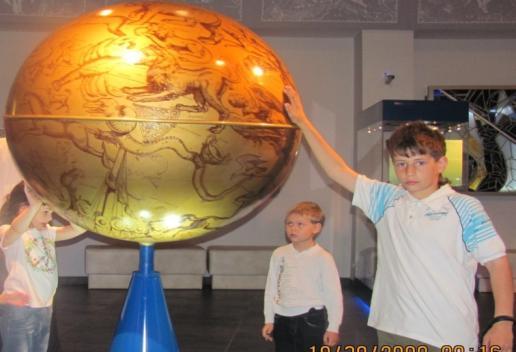 Океанариум
Планетарий
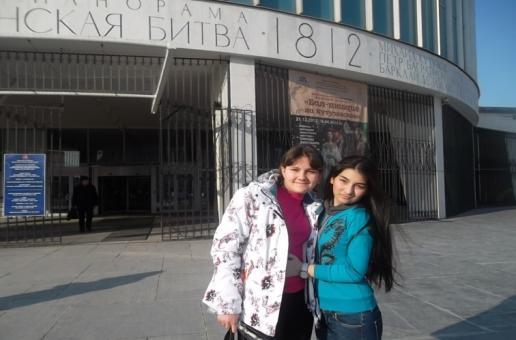 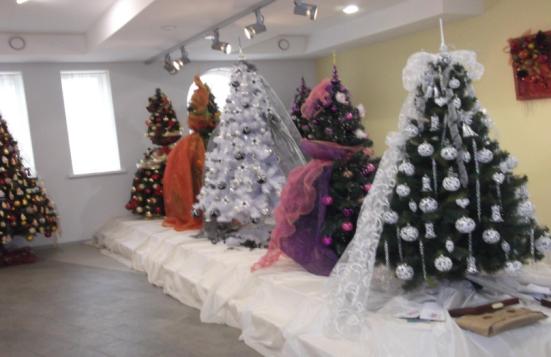 Музей новогодней игрушки
Бородинская панорама
и путешествия…….
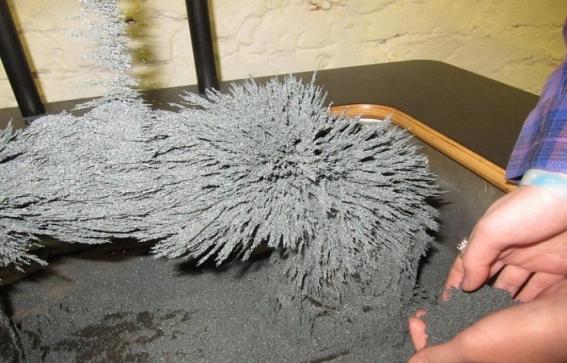 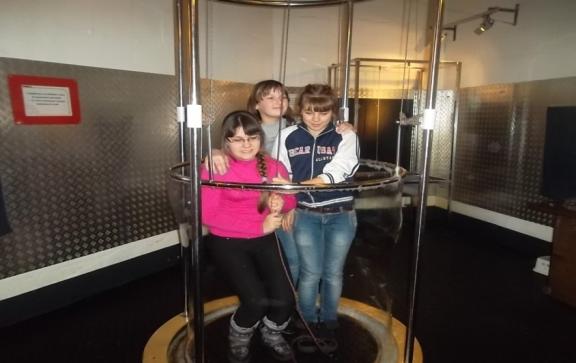 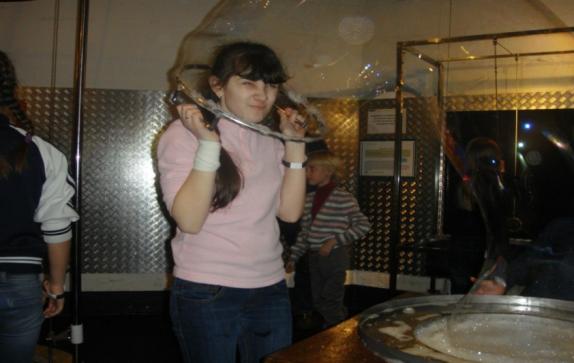 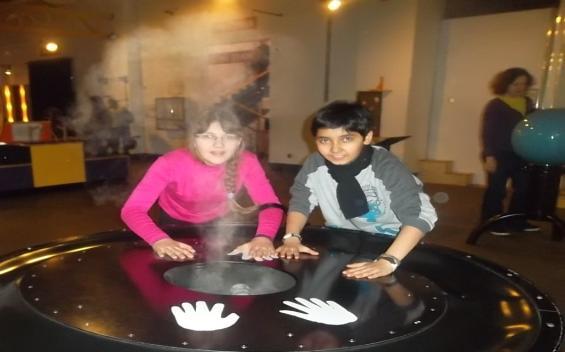 Эксперементариум
И в праздники мы вместе
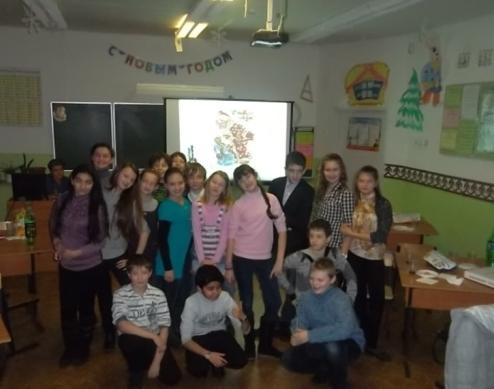 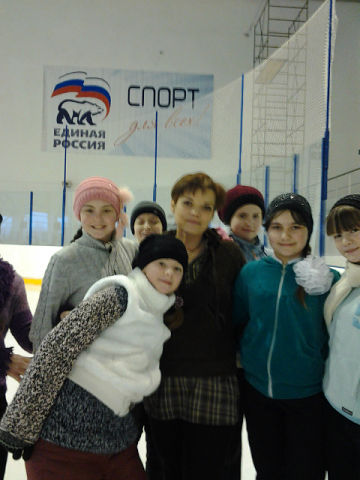 И труд на всех один.
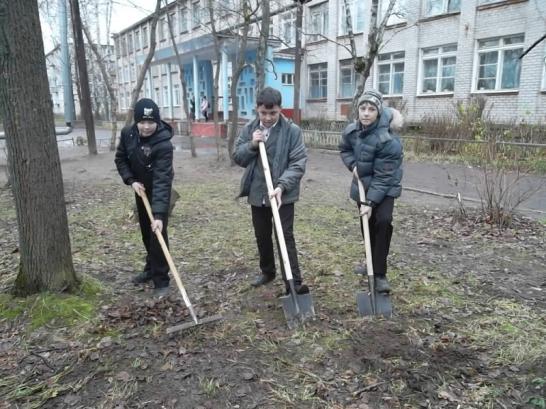 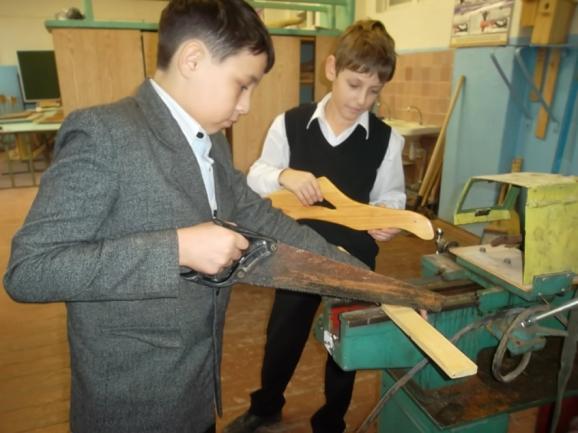 Наши достижения
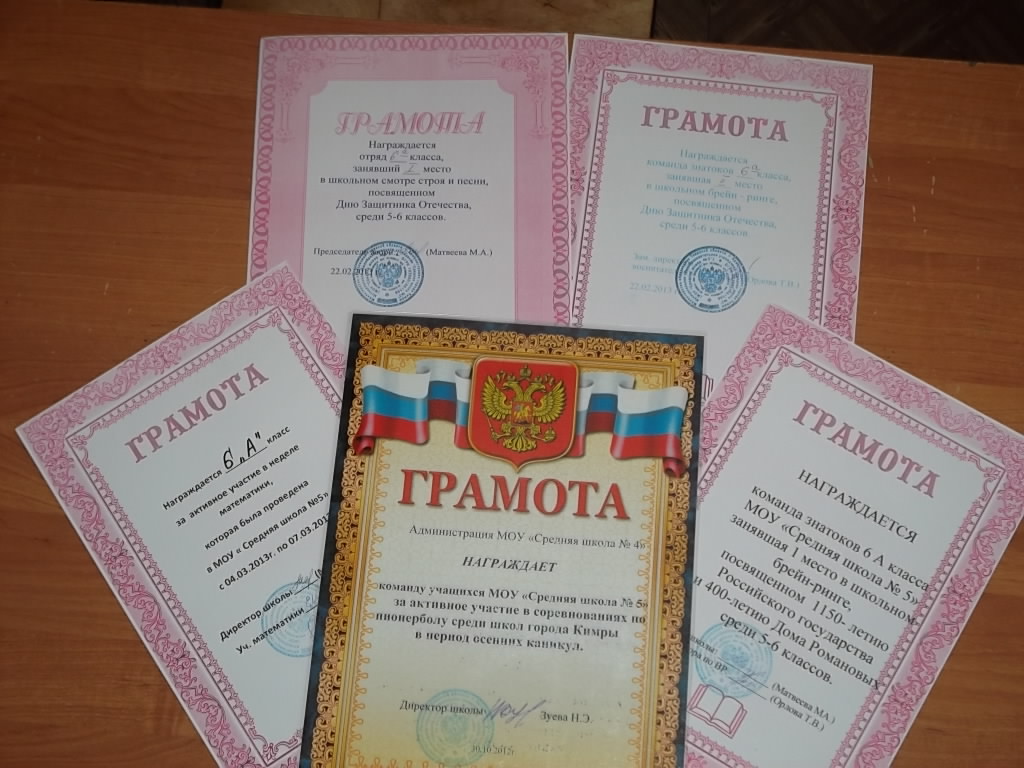 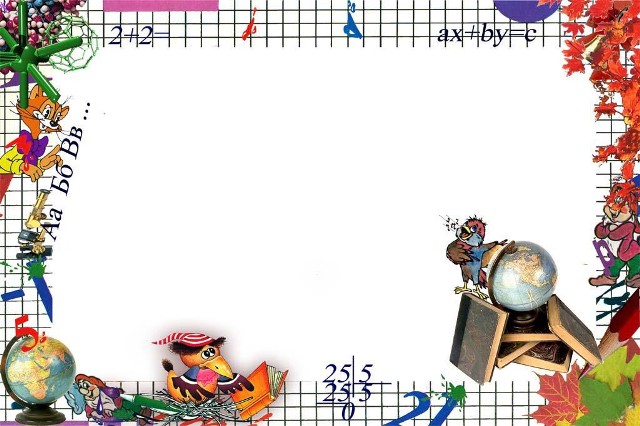 Продолжение 
     следует...